Semantic Effects In Verbal Short-term Memory: Where Do They Come From?
Kowialiewski Benjamin
Majerus Steve
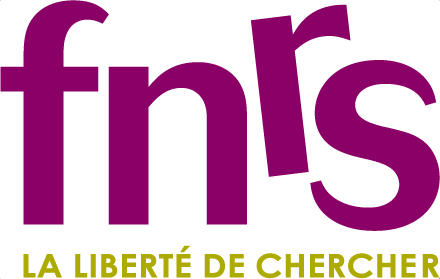 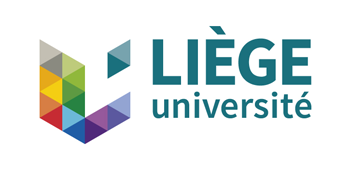 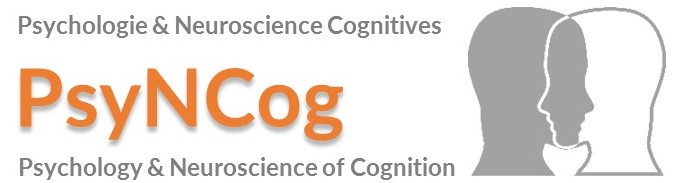 Introduction
Verbal short-term memory: temporary storage of verbal information
« Recall »
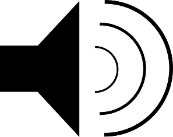 Introduction
Semantic knowledge has a dramatic influence on vSTM span.
A
A
A
B
B
B
Related
A
B
C
D
E
F
Unrelated
Introduction
Semantic similarity effect
A
A
A
B
B
B
Ex: leaf – tree – branch – arm – leg – hand
A
B
C
D
E
F
Ex: lake – hand – road – flute – mask – dress
Introduction
A
A
A
B
B
B
High imageability words
A
B
C
D
E
F
Low imageability words
Introduction
Imageability effect
A
A
A
B
B
B
Ex: pork – waffel – leg – pencil – ball – cage
A
B
C
D
E
F
Ex: stress – wave – tax – glory – gender – smart
Introduction
Martin, Saffran, & Dell (1996)
Cowan (2001)
Oberauer (2002)
 Majerus (2013)
Long-term memory
Focus of attention
Introduction
Martin, Saffran, & Dell (1996)
Cowan (2001)
Oberauer (2002)
 Majerus (2013)
Introduction
Martin, Saffran, & Dell (1996)
Cowan (2001)
Oberauer (2002)
 Majerus (2013)
Introduction
Martin, Saffran, & Dell (1996)
Cowan (2001)
Oberauer (2002)
 Majerus (2013)
Dell (1986)
Martin, Saffran & Dell (1996)
Introduction
DOG
CAT
MAT
LOG
FOG
RAT
Dell (1986)
Martin, Saffran & Dell (1996)
Introduction: the semantic similarity effect
DOG
CAT
MAT
LOG
FOG
RAT
Dell (1986)
Martin, Saffran & Dell (1996)
Introduction: the semantic similarity effect
DOG
CAT
MAT
LOG
FOG
RAT
Dell (1986)
Martin, Saffran & Dell (1996)
Introduction: the semantic similarity effect
DOG
CAT
MAT
LOG
FOG
RAT
Dell (1986)
Martin, Saffran & Dell (1996)
Introduction: the semantic similarity effect
DOG
CAT
MAT
LOG
FOG
RAT
Decay!
Introduction
Interactive activations should continue to occur when the focus of attention is taken away from linguistic representations.
Dell (1986)
Martin, Saffran & Dell (1996)
Introduction: the semantic similarity effect
DOG
CAT
MAT
LOG
FOG
RAT
Experiment 1
Method: Experiment 1
Ex: leaf – tree – branch – arm – leg – hand
Ex: lake – hand – road – flute – mask – dress
Method: Experiment 1
Ex: leaf – tree – branch – arm – leg – hand
Ex: lake – hand – road – flute – mask – dress
Method: Experiment 1
Recall
Recall
Interference
Recall
Recall
Interference
Recall
Interference
Recall
Method: Experiment 1
5 seconds
Interference
45
45… 42… 39…
Method: Experiment 1
DOG
CAT
MAT
LOG
FOG
RAT
Method: Experiment 1
DOG
CAT
MAT
LOG
FOG
RAT
Results: Experiment 1
Interference x Semantic:
BF10 = 4688
N = 30
Experiment 2a
Method: Experiment 2a
Imageability effect
A
A
A
B
B
B
Ex: pork – waffel – leg – pencil – ball – cage
A
B
C
D
E
F
Ex: stress – wave – tax – glory – gender – smart
Method: Experiment 2a
DOG
CAT
MAT
LOG
FOG
RAT
Results: Experiment 2a
Interference x Imageability:
BF01 = 1.93
N = 30
Experiment 2b
Method: Experiment 2b
Recall
Recall
Interference
Recall
Recall
Interference
Recall
Interference
Recall
Method: Experiment 2b
Recall
Recall
Recall
Recall
Interference
Recall
Interference
Recall
Interference
Results: Experiment 2b
Interference x Imageability:
BF01 = 3.98
N = 30
Discussion
The semantic similarity effect was stronger under interference.
This was not observed as regards the imageability effect.
Discussion
DOG
CAT
MAT
LOG
FOG
RAT
Discussion
CAT
LOG
Discussion
CAT
Discussion
CAT
Discussion
CAT
Discussion
Imageability effect
Normal pace
Slow pace
Campoy, Castellà, Provencio, Hitch, & Baddeley (2015)
Discussion
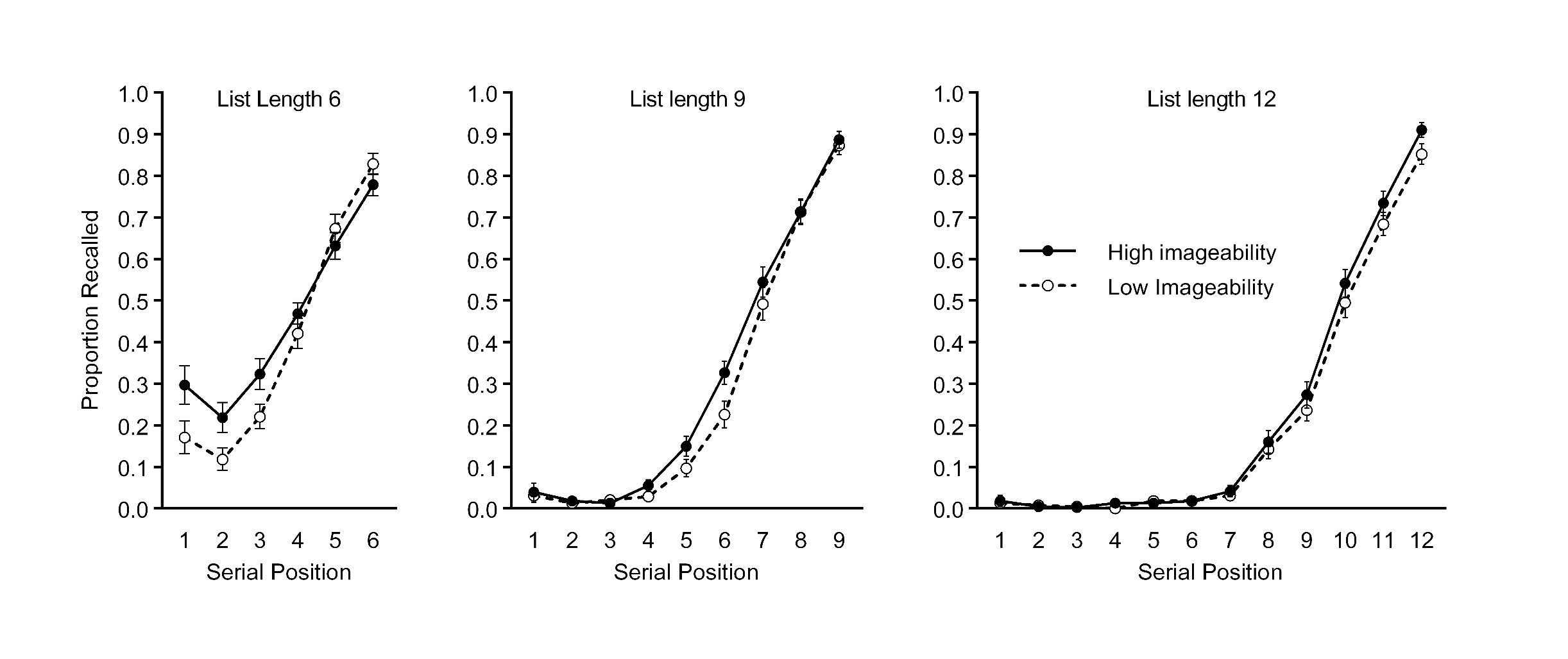 Kowialiewski & Majerus (2018), JML
Conclusion
Interactive activation can occur automatically, when attention is driven away from vSTM content.
This is not the case as regards high imageability words, whose semantic features require deeper activation within the linguistic system.
Thank you for your attention
Discussion
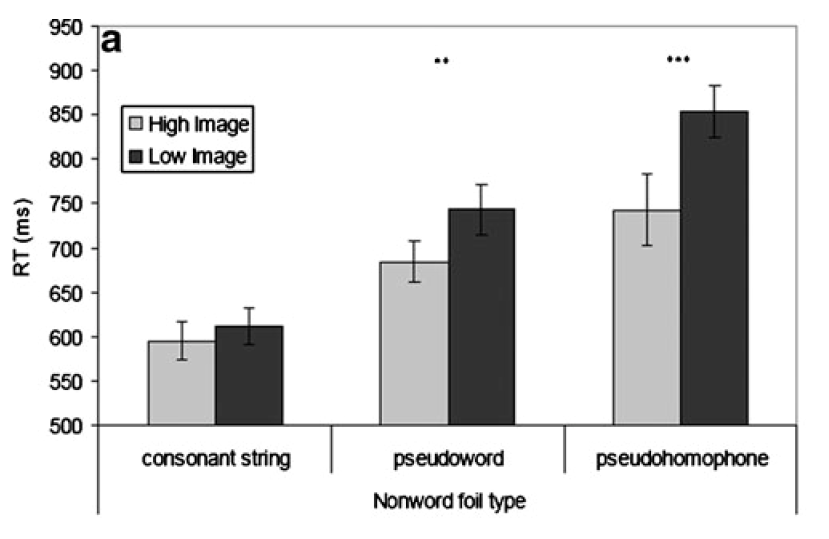 Evans, Lambon Ralph, & Woollams (2012)
Dell (1986)
Martin, Saffran & Dell (1996)
Introduction
DOG
M
O
G
D
A
C
T
CAT
MAT
LOG
FOG
RAT
Discussion
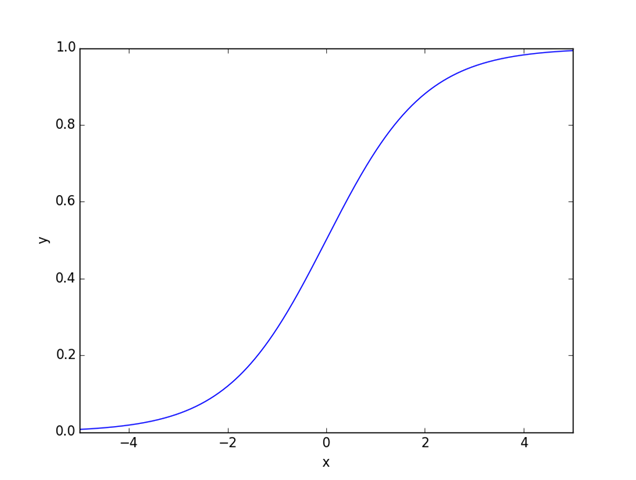 CAT
Discussion
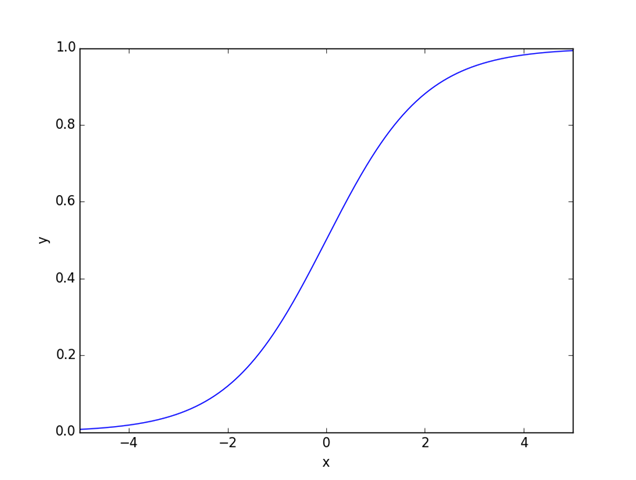 CAT